সু-স্বাগতম
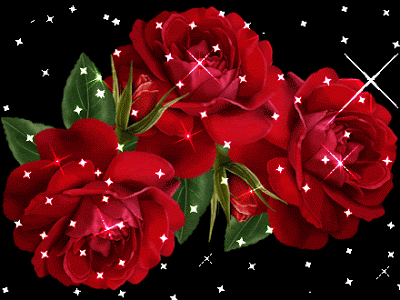 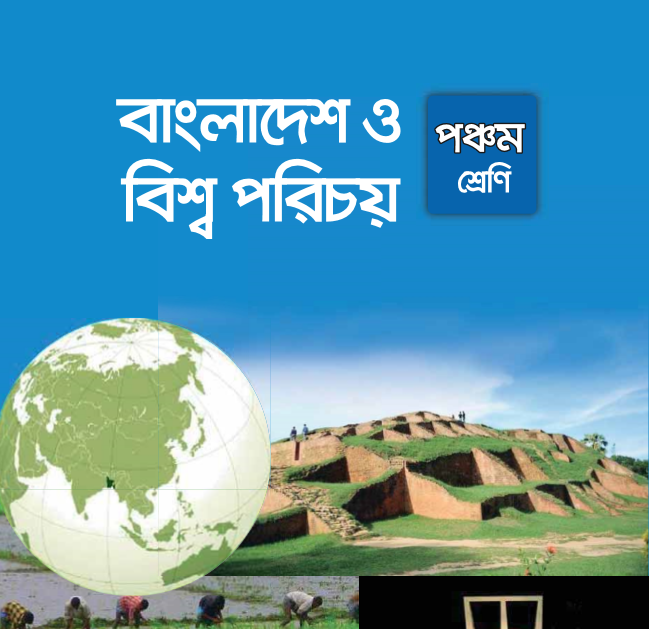 সময়ঃ৪০
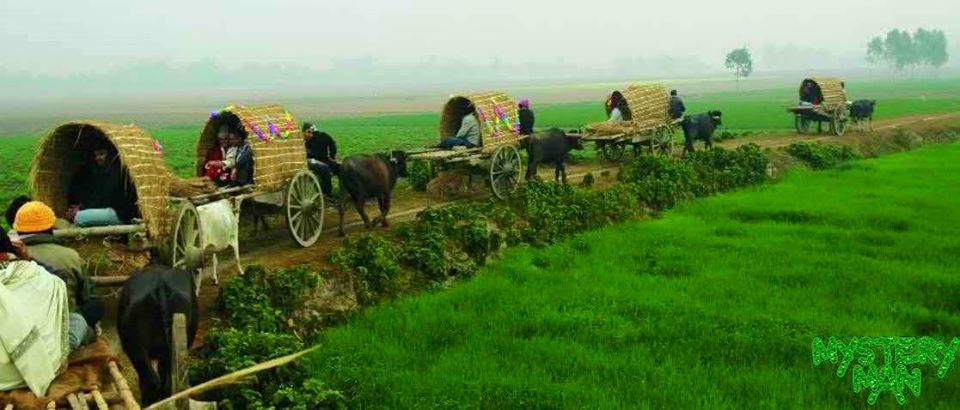 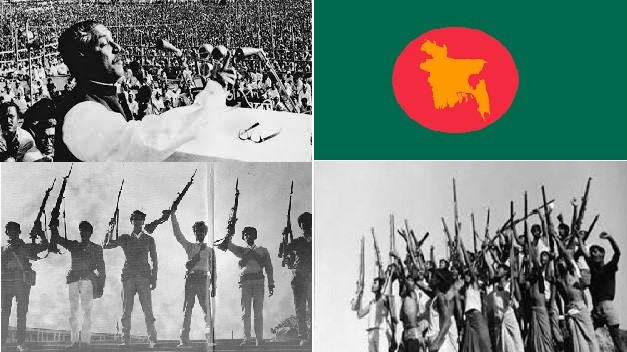 অধ্যায়ঃ ১
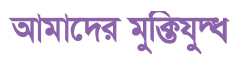 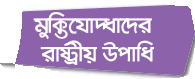 আজকের পাঠের অংশ ঃ
পৃষ্ঠাঃ১২
শিখনফলঃ
১৪,১,১ মুক্তিযুদ্ধে উপাধিপ্রাপ্ত সাতজন বীরশ্রেষ্ঠদের নাম বলতে পারবে।
মুক্তিযুদ্ধে বীরত্বের জন্য কি কি উপাধি দেওয়া হয় তা বলতে পারবে।
নিচের ছবিগুলো দেখ
চিনতে পারছ কি?
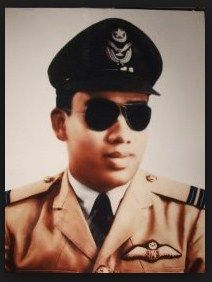 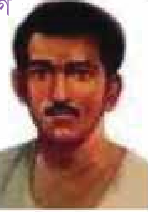 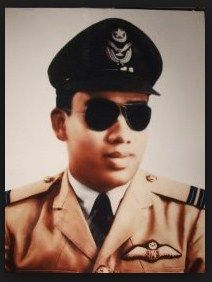 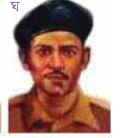 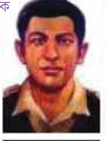 ল্যান্স নায়ক নূর মোহাম্মদ শেখ
ক্যাপ্টেন মহিউদ্দিন জাহাঙ্গীর
ফ্লাইট লেফটেন্যান্ট মতিউর রহমান
সিপাহি হামিদুর রহমান
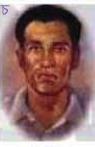 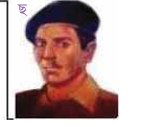 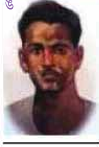 ল্যান্স নায়ক মুন্সি আব্দুর রউফ
ইঞ্জিনরুম আর্টিফিসার রুহুল আমিন
সিপাহি মোস্তাফা কামাল
এই ছবিগুলো হল সাত বীরশ্রেষ্ট
মক্তিযুদ্ধে সাহসীকতা ও ত্যাগের  জন্য আরো তিনটি উপাধি দেওয়া হয়
বীর প্রতীক
বীর বিক্রম
বীর উত্তম
তোমাদের পাঠ্যবইয়ের ১২ পৃষ্ঠা খোল আর নিরবে পড়
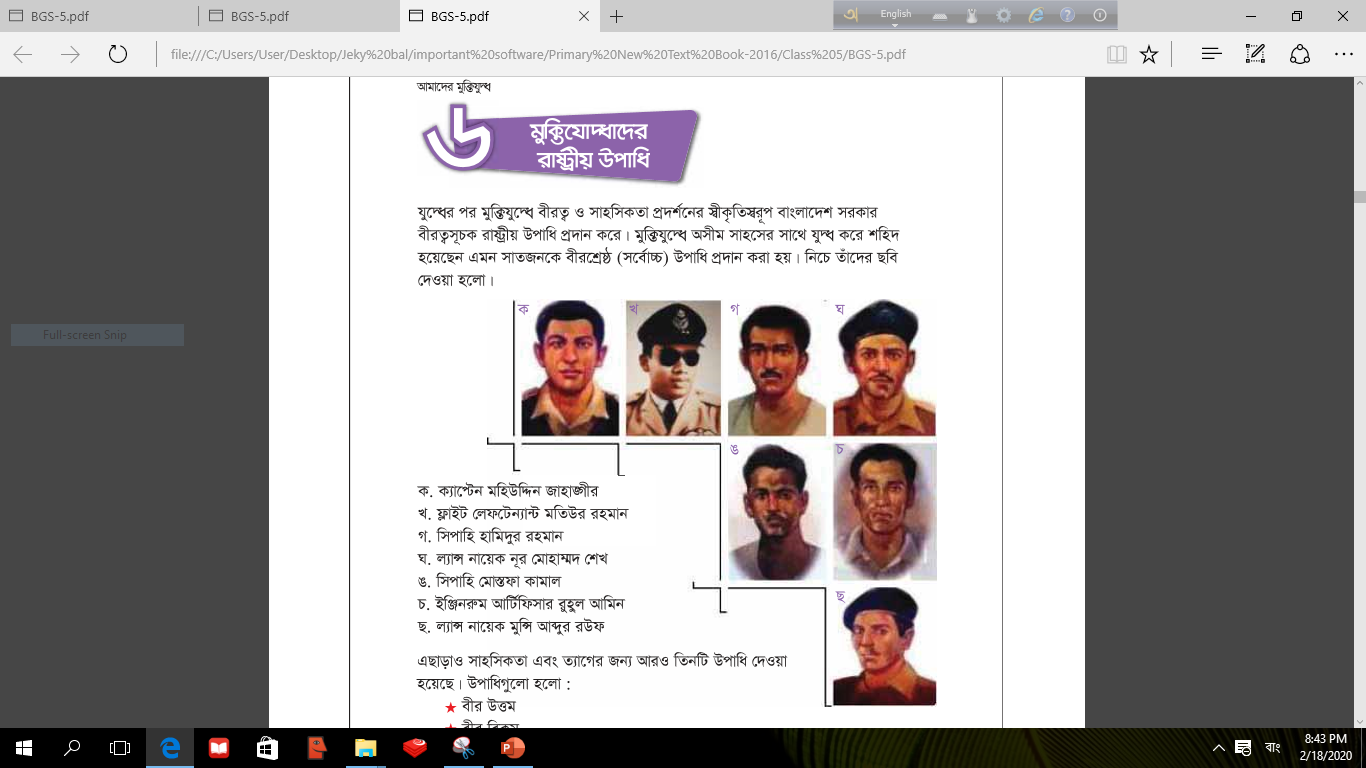 দলগত কাজ
তোমরা সাতজন করে দলে ভাগ হয়ে বস আর সাতজন বীরশ্রেষ্ঠের নাম লিখ।
মূল্যায়নঃ এক এক করে শিক্ষীর্থীদের একজন করে নাম বলতে বলব।আর উপাধিগূলো বলতে বলব,
বাড়ির কাজঃ১।সাতজন বীরশ্রেষ্ঠদের নাম লিখে আনবে।
২। মুক্তিযোদ্ধাদের দেওয়া উপাধিগুলো লিখে আনবে।
শিক্ষক পরিচিতি
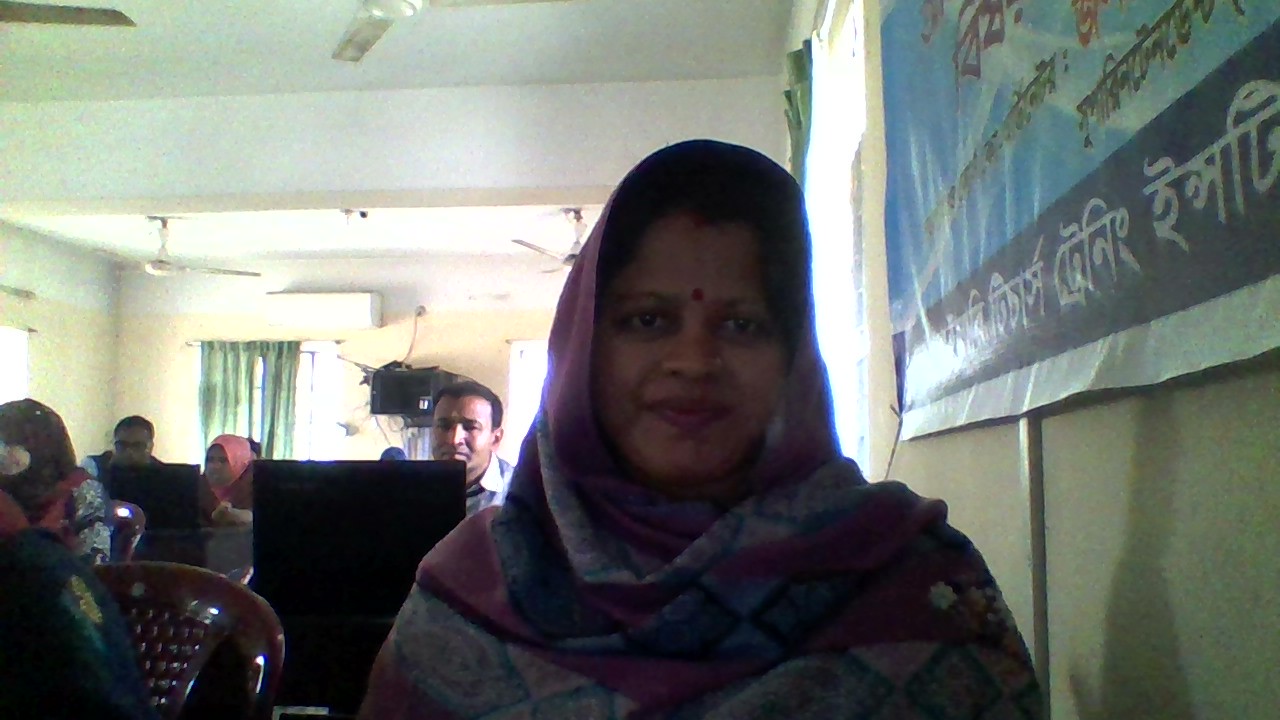 জেকি বল
সহকারী শিক্ষিকা
দক্ষিণ ইছাখালি সঃপ্রঃ বিঃ
আনোয়ারা, চট্টগ্রাম
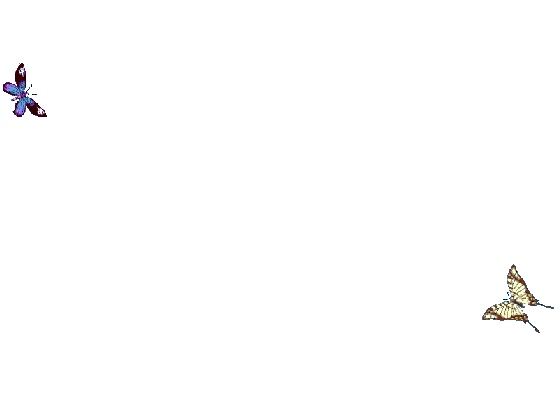 সবাইকে ধন্যবাদ
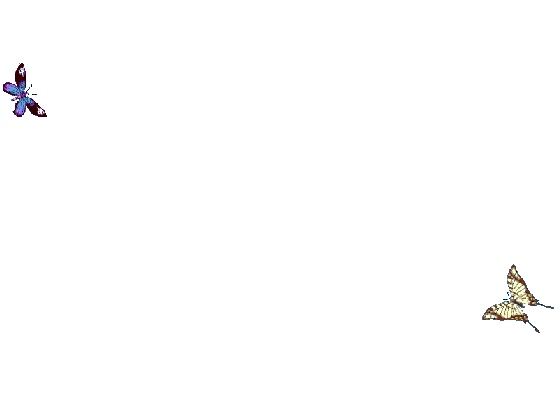 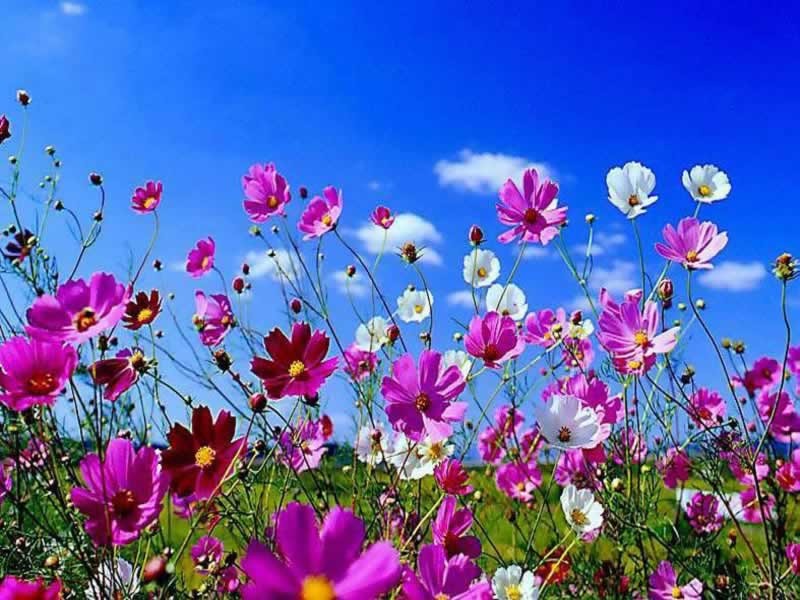 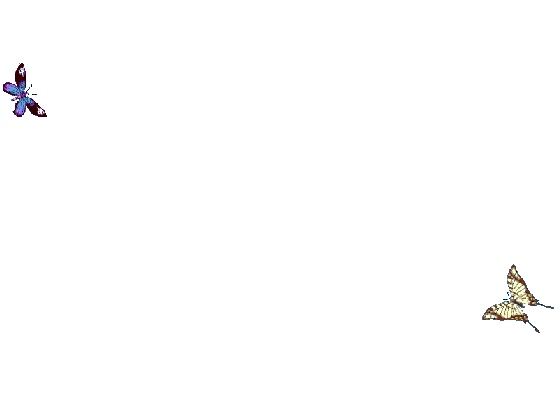 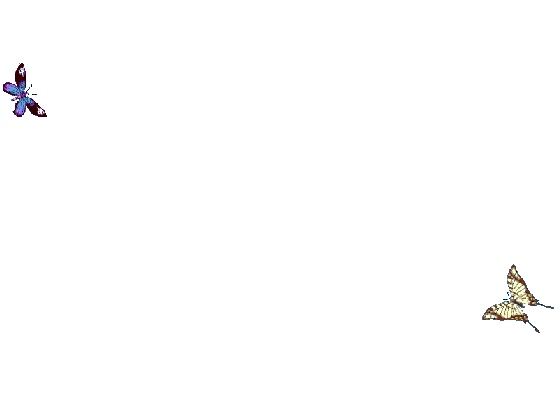 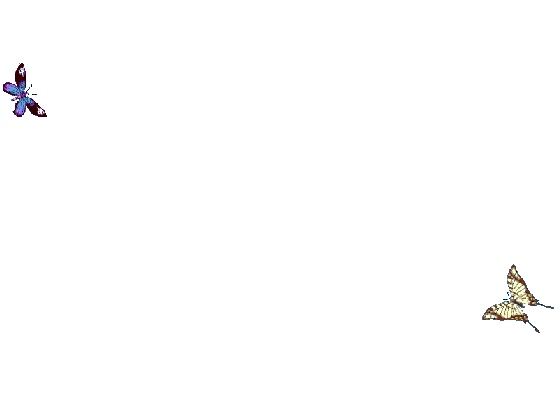 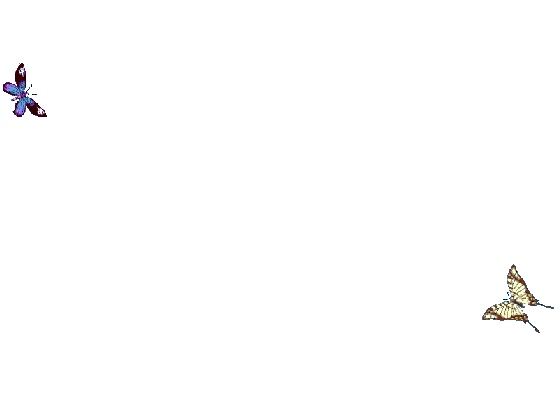